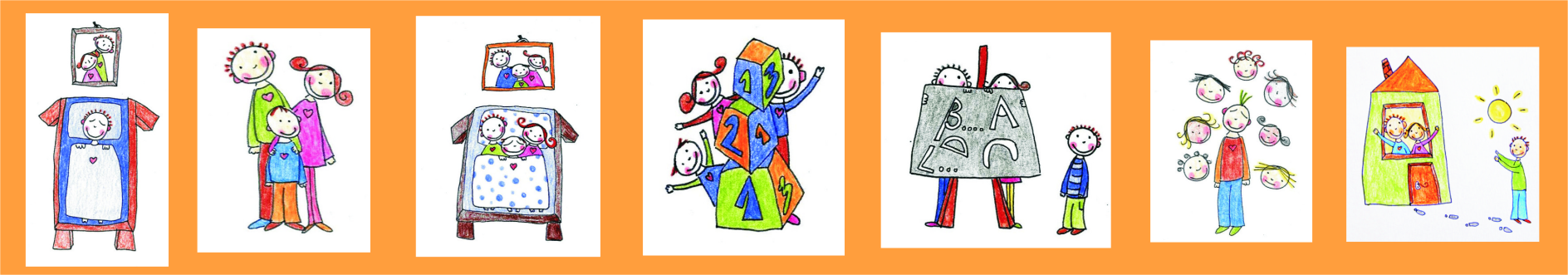 Náhradní rodinná péče v České republice                   a zkušeností přímých aktérůShrnutí závěrů výzkumu, přehled potřeb dětí a náhradních rodin                             a doporučení pro praxi
www.nahradnirodina.cz                                                        www.nadacesirius.cz                                                           www.nadacesirius.cz
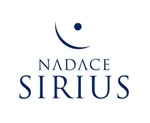 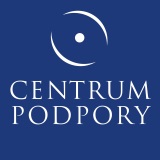 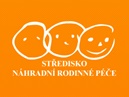 Projekt Centrum podpory NRP je realizován za podpory Nadace Sirius
Náhradní rodinná péče v České republice a zkušenosti přímých aktérů                                                                                                13. 11. 2014
Shrnutí závěrů výzkumu
Cíl výzkumu: 
Zmapování situace
Potřeby dětí a rodičů
Služby
Projekt Centrum podpory NRP je realizován za podpory Nadace Sirius
Náhradní rodinná péče v České republice a zkušenosti přímých aktérů                                                                                                13. 11. 2014
Zmapování situace
Vnímání systému NRP

1. Omnibus – společnost ČR vnímá pěstounství jako „skrytou adopci“, není připravena na „profesionální pěstounství“

2. Hodnocení poslední změny systému: 
Shoda – chaotičnost, nepřipravenost v zavádění systému:
nejasné uzavírání dohod
financování služeb
komunikace s biologickou rodinou aj.

Problémy v motivaci zájemců o PPP
Projekt Centrum podpory NRP je realizován za podpory Nadace Sirius
Náhradní rodinná péče v České republice a zkušenosti přímých aktérů                                                                                                13. 11. 2014
Zmapování situace
OSPOD

Spíše skeptický postoj ke změně

přetrvávající resortismus, 
velký objem administrace, 
nedostupné sociální bydlení,
nedostatek odborníků apod.


zlepšení vzdělávání náhradních rodičů,
nárok rodin na služby, 
zážitkové kurzy setkávání náhradních rodičů.
NNO

Změna jako naděje v lepší systém

neřešení sanace biologické rodiny, 
problematické vzdělávání příbuzenecké pěstounské péče,
nedostatek podpory pro adoptivní rodiny, 
problematika párování dětí,
nedostatečná podpora mladistvých při odchodu z NRP
Projekt Centrum podpory NRP je realizován za podpory Nadace Sirius
Náhradní rodinná péče v České republice a zkušenosti přímých aktérů                                                                                                13. 11. 2014
Zmapování situace
3. Rozdělení kompetencí

Není zcela vyjasněné mezi NNO a OSPOD, místní odlišnosti
OSPOD

Nedostatek času a kapacity – přenechání NNO
NNO

Problém rolí a postavení OSPOD a náhradních rodičů (OSPOD pomáhá a současně kontroluje a rozhoduje), mezi nimi by měly stát NNO
Projekt Centrum podpory NRP je realizován za podpory Nadace Sirius
Náhradní rodinná péče v České republice a zkušenosti přímých aktérů                                                                                                13. 11. 2014
Přehled potřeb dětí a náhradních rodin
Osamostatnění
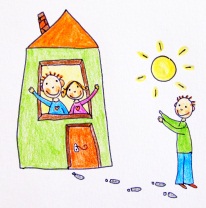 Dítě
Rodiče
Kontakt s dítětem, ...
Kontakt s blízkou osobou, ...
Dospívání
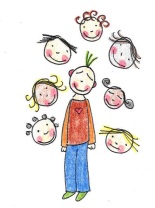 Nástup dítěte do školy
Dítě
Rodiče
Adaptace dítěte 
v rodině
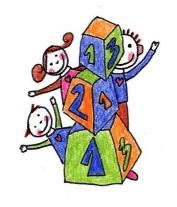 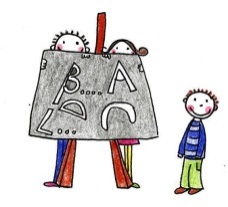 Sdílení osobní zkušenosti, ...
Přijetí rodiči, ...
Dítě
Rodiče
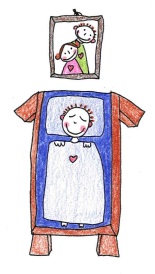 Kontinuální odborná pomoc, ...
Přijetí od sourozenců, vrstevníků, ...
Seznámení se s dítětem
Dítě
Rodiče
Info. o výchovných přístupech, ...
Pocit jistoty, bezpečí, ...
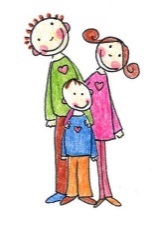 Před přijetím dítěte
Dítě
Rodiče
Ucelené informaceo dítěti, ...
Cílená podpora jedné osoby, ...
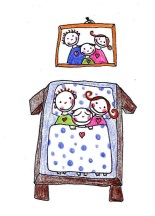 + odpovídající služby
Dítě
Rodiče
Info. o rizicích, ...
Začlenění do procesu, ...
Projekt Centrum podpory NRP je realizován za podpory Nadace Sirius
Náhradní rodinná péče v České republice a zkušenosti přímých aktérů                                                                                                13. 11. 2014
Doporučení pro praxi
zavést funkční systém prevence v rodinách, tj. nejen řešit následnou sanaci rodiny po odebrání dítěte, ale již snaha zabránit rozpadu rodiny;
zvyšovat  vzdělání pracovníků v NRP a  zavádět standardy pro oblast NRP. Porozumět novému pojetí náhradní péče:
vymezit kritéria výběru, profil a kompetence  osvojitelů a pěstounů,
párování dětí a rodičů – hledání rodičů podle potřeb dítěte,
náhradní péči by měla být kontinuální proces  - systematicky pracovat 
       na dlouhodobějším směřování péče o dítě ať již sanací biologické rodiny, nebo 
       hledáním vhodné dlouhodobé náhradní péče,
dítě jako subjekt péče, který je schopen reflektovat své potřeby a vyjádřit svá přání (slyšet hlas dítěte a nespoléhat pouze na expertizu odborníků),
důležitost stálého sociálního pracovníka pro konkrétní dítě, k tomu vhodné organizační zajištění na OSPOD;
Projekt Centrum podpory NRP je realizován za podpory Nadace Sirius
Náhradní rodinná péče v České republice a zkušenosti přímých aktérů                                                                                                13. 11. 2014
posílit počet terénních pracovnic OSPOD, aby mohly zajišťovat činnosti, na které                       v současnosti nemají mnohdy kapacitu; 
do rozhodování o osudu dítěte zapojit samo dítě;
kontakt dítěte v náhradní péči s biologickou rodinou musí probíhat tak, aby nepoškodil dítě (nutný souhlas/přání dítěte, slyšet názor dítěte a brát ho vážně, volit vhodný průběh setkání, asistenční služba - mediátor setkání atd.); 
do rozhodnutí rodiny o přijetí dítěte zahrnout také děti v rodině již žijící, zahrnout je do přípravy a důkladně se jim věnovat i po přijetí dítěte do péče (setkání s ostatními dětmi atd.);
zabezpečení dostupnosti služeb pro náhradní rodiče v praxi (nejen legislativně);
zahrnutí adoptivních rodin do systému podpory/financování služeb;
řešení podpory mladistvých odcházejících z náhradní péče, následná péče;
rozdělení kompetencí mezi OSPOD a NNO
Projekt Centrum podpory NRP je realizován za podpory Nadace Sirius
Náhradní rodinná péče v České republice a zkušenosti přímých aktérů                                                                                                13. 11. 2014
Systémová doporučení
vytvoření jednotné koncepce péče o dítě a rodinu a stanovení jedné instituce (MPSV);
zavedení institutu dětského ombudsmana;
důsledné využívání možností stávající právní úpravy, kdy její výklad musí být podmíněn zájmy dítěte;
širší zapojení subjektů mimo oblast státní správy a samosprávy do procesu NRP (vyhledávání pěstounů, zajištění služeb poskytovaných pěstounům atd.) včetně přijetí právní úpravy zakotvující odpovědnost těchto subjektů za svou činnost;
větší diferenciace druhů pěstounské péče;
zavedení institutů prevence (současná právní úprava je institucionalizovaná až od momentu, kdy situace v rodině již není řešitelná);
přijetí komplexní právní úpravy následné péče (smyslem a cílem systému je zapojení mladistvých z náhradní rodinné péče do společnosti)
Projekt Centrum podpory NRP je realizován za podpory Nadace Sirius
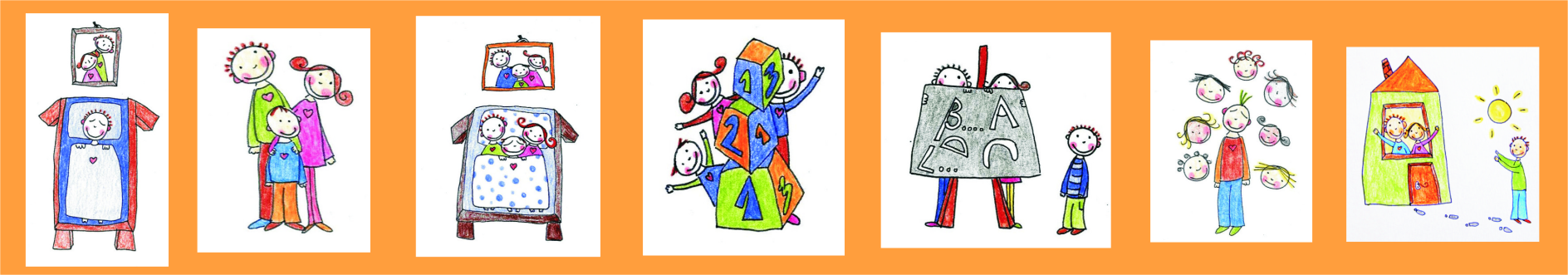 Děkujeme za pozornost!
Středisko náhradní rodinné péče, spolek
PhDr. Věduna Bubleová, Mgr. Ondřej Novák

Jelení 91,118 00 Praha 1
Tel./fax: +420 233 355 309
Infolinka: +420 233 356 701
info@nahradnirodina.cz
www.nahradnirodina.cz
Projekt Centrum podpory NRP je realizován za podpory Nadace Sirius